EXTRACCIÓN DE ADN
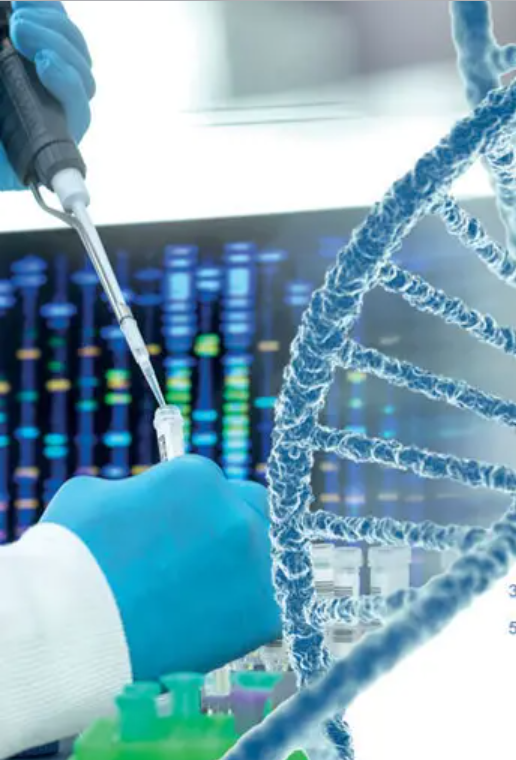 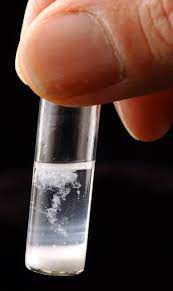 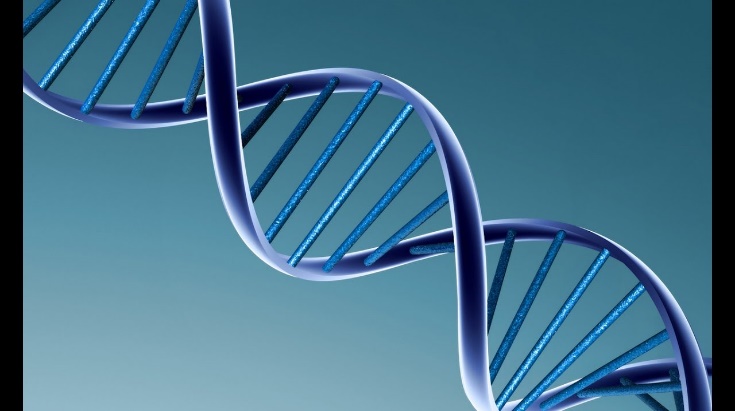 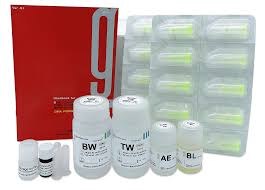 FUNDAMENTO GENERAL
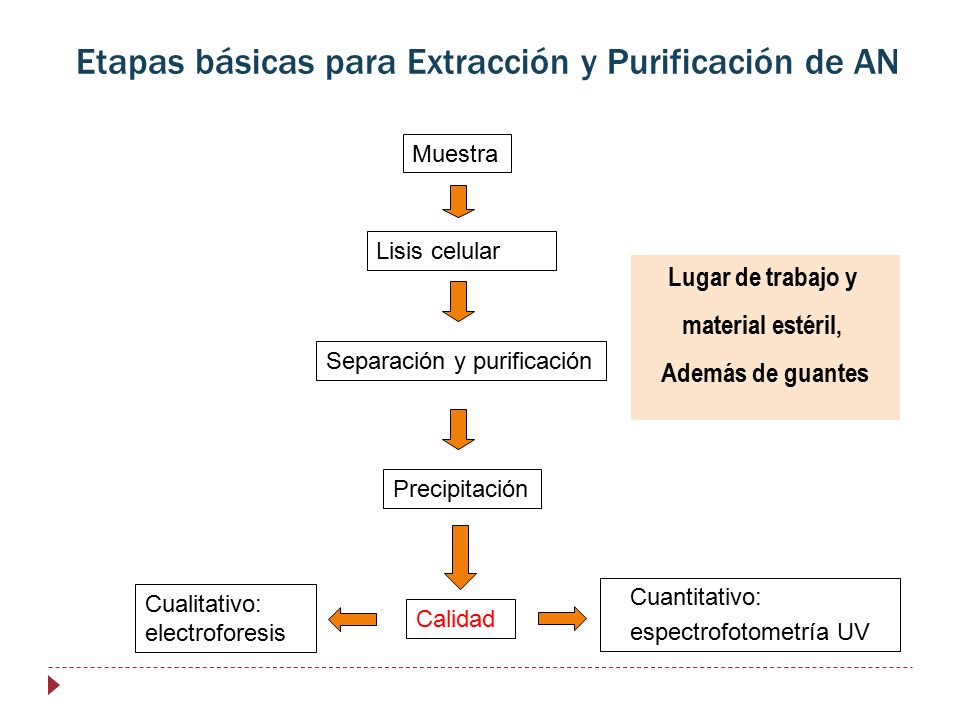 Consiste en lograr la lisis o ruptura de la célula, y luego separar las moléculas de ADN del resto de los constituyentes de la célula.
LISIS CELULAR
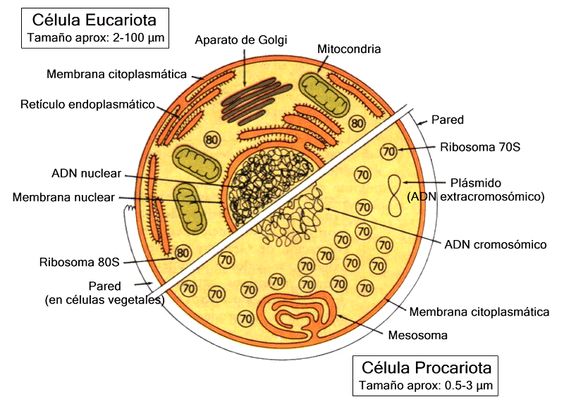 LISIS CELULAR
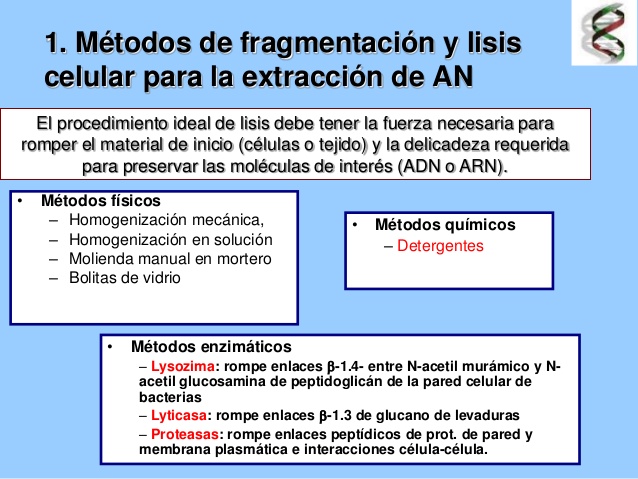 Componentes para lisar la célula
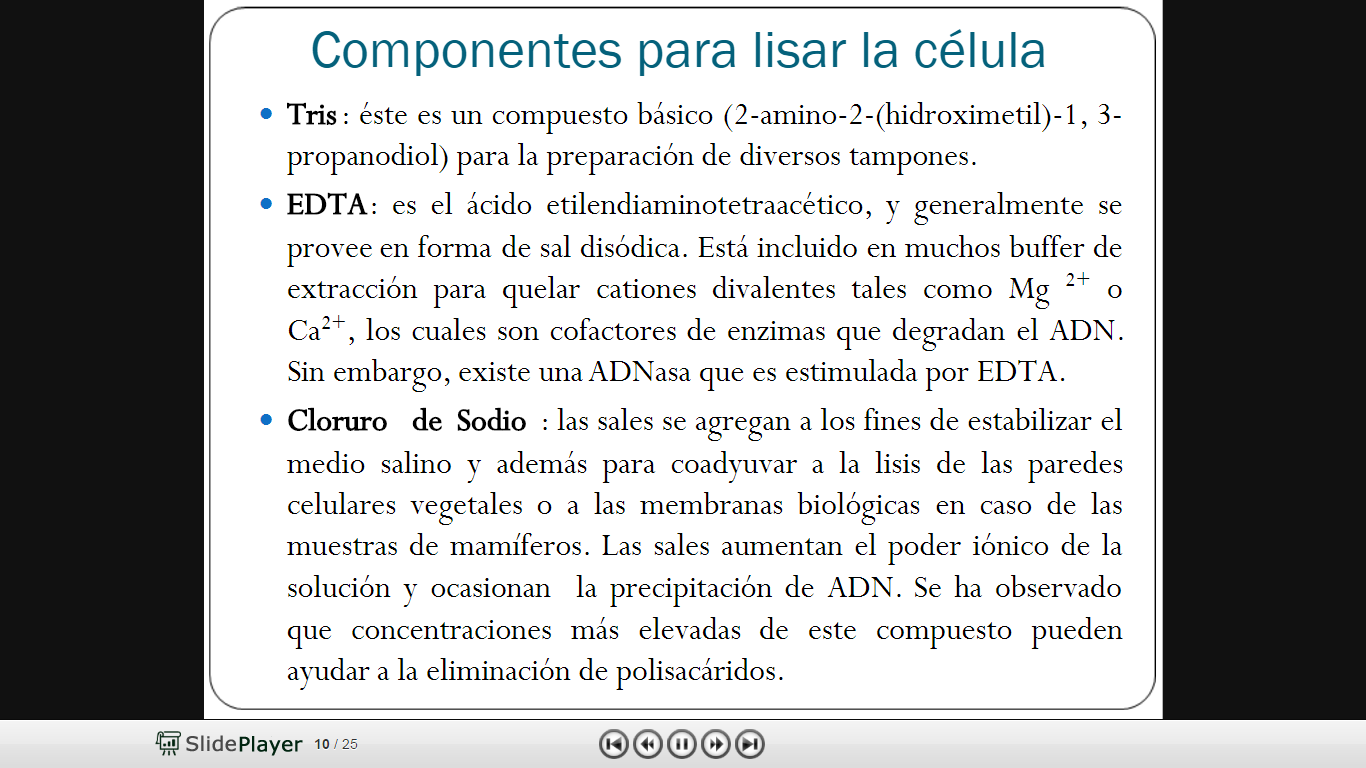 Componentes para lisar la célula
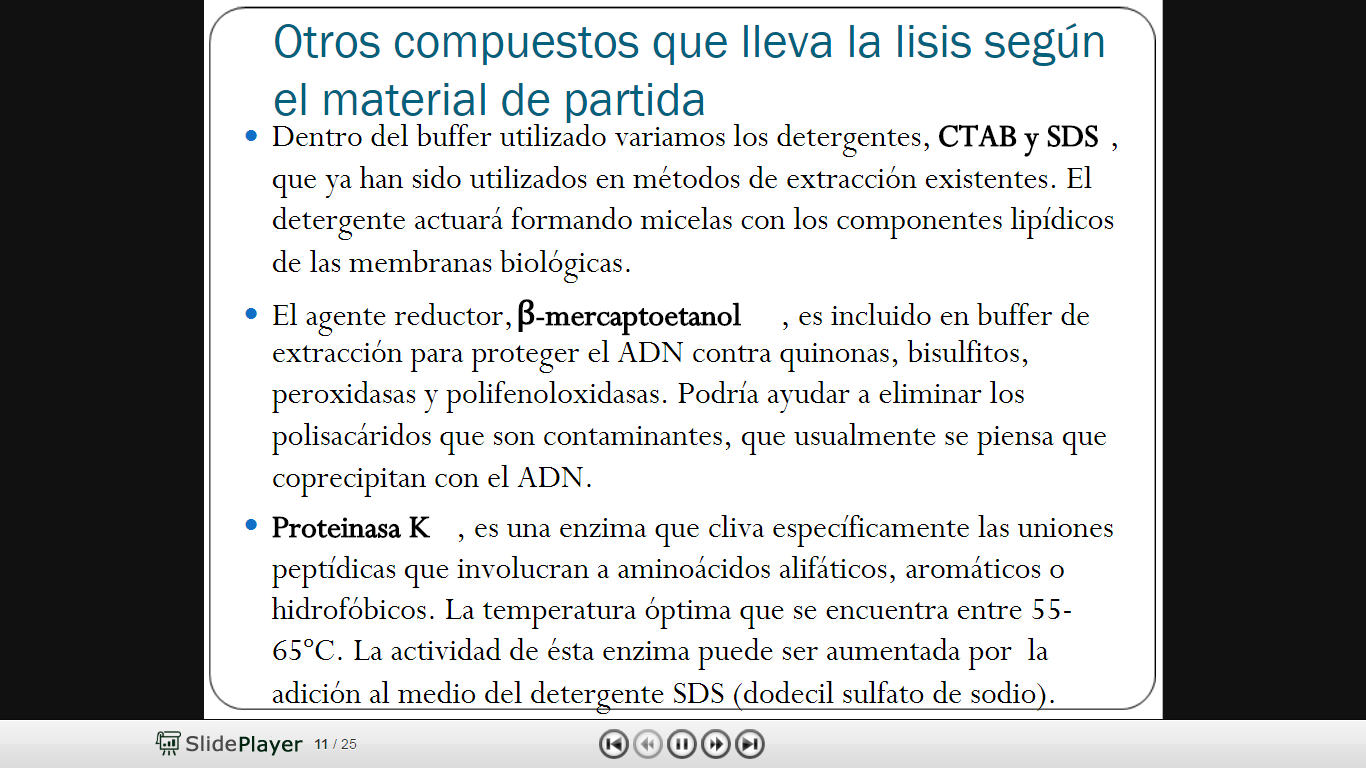 FUNDAMENTO GENERAL
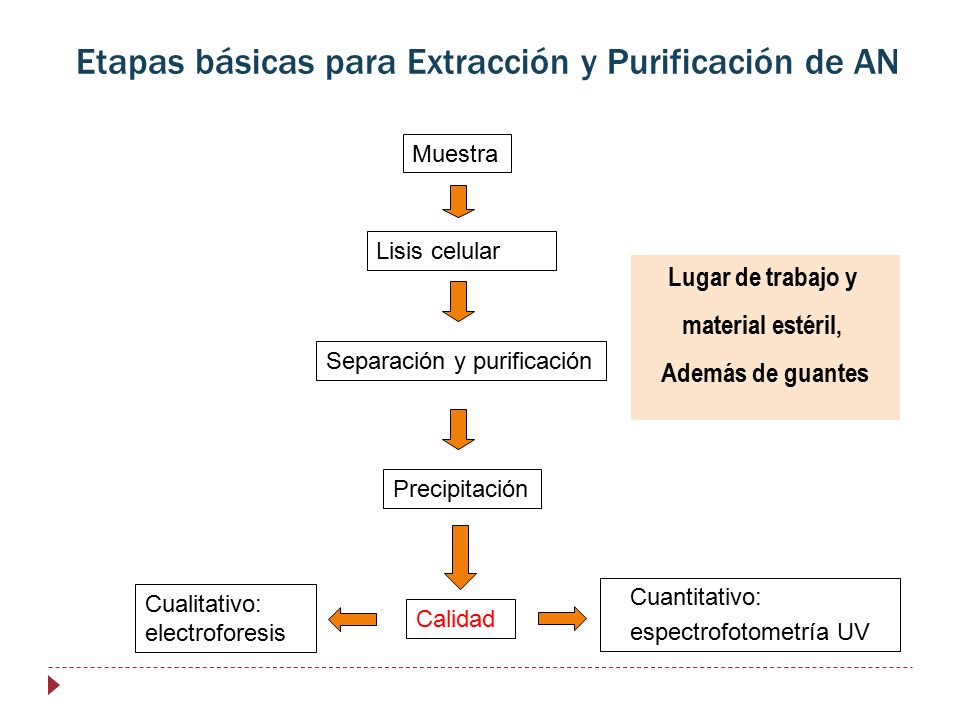 PURIFICACIÓN Y REMOCIÓN DE LAS PROTEINAS
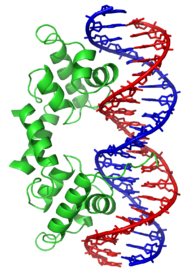 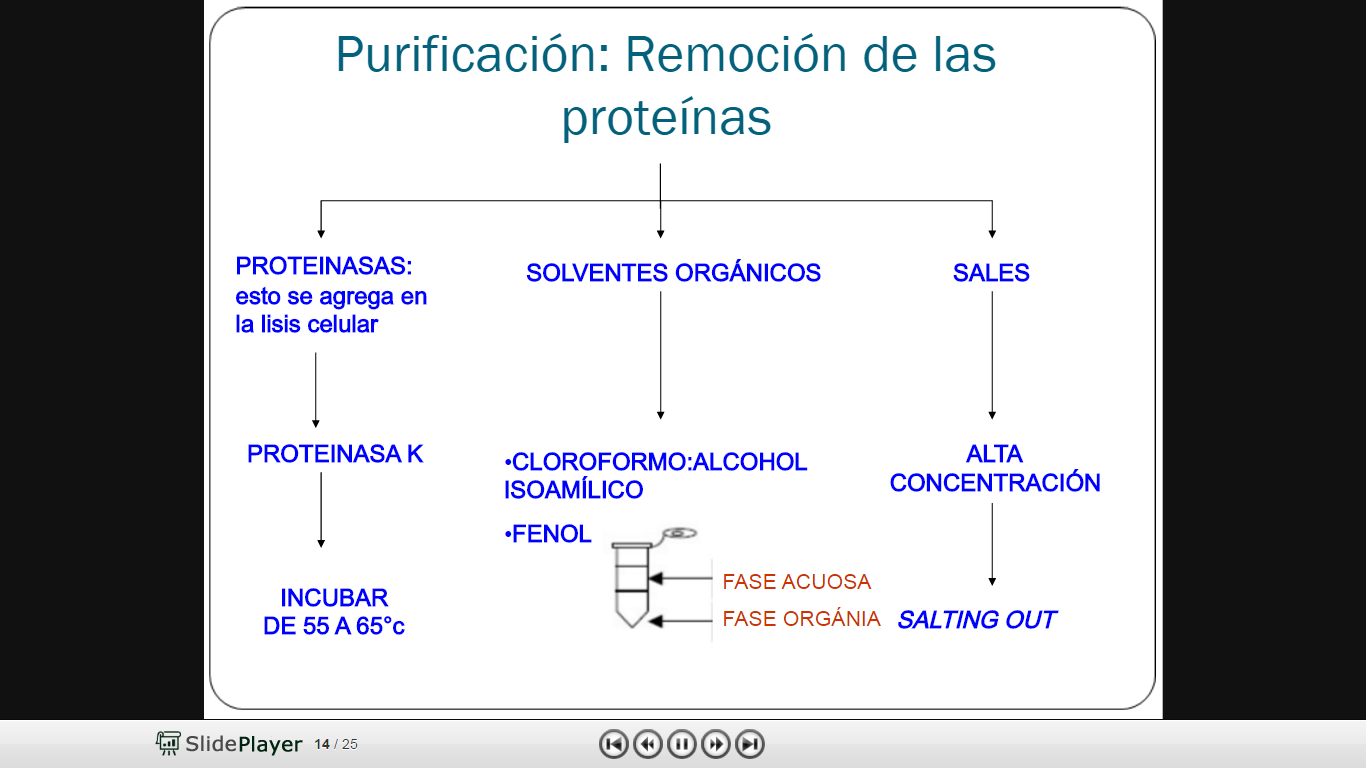 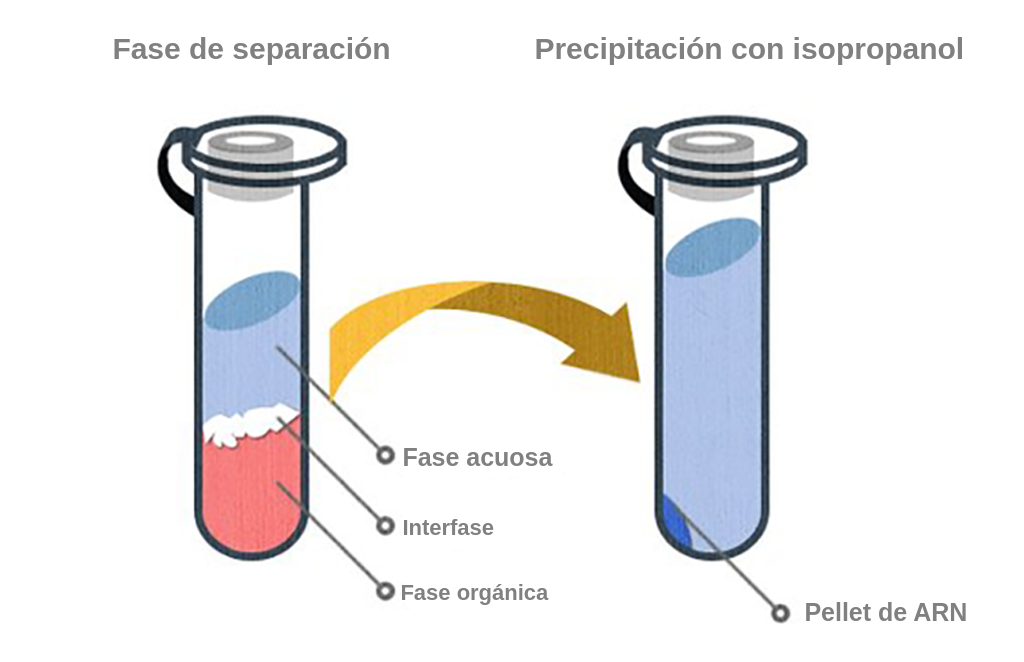 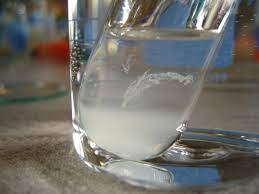 EXTRACCIÓN DE ADN CON DISOLVENTES ORGÁNICOS
El lisado de células se puede extraer con cloroformo, alcohol isoamílico o fenol, siendo las proteínas y otros componentes de la célula solubles en el disolvente orgánico, por lo que de esta forma se logra la separación de los ácidos nucleicos
FACTORES QUE ASEGURAN UNA BUENA SEPARACIÓN : Control de pH de la fase acuosa y concentración de sales.
.
DESVENTAJAS
Posible ruptura de las moléculas de ADN que se intentan separar.
Altamente tóxico
El Fenol cloroformo puede quedar como trazas en la muestra de ADN y luego actuar como interferentes PCR.
las muestras son digeridas con proteinasa K y un detergente como Triton X-100 o SDS, que rompe las membranas celulares.
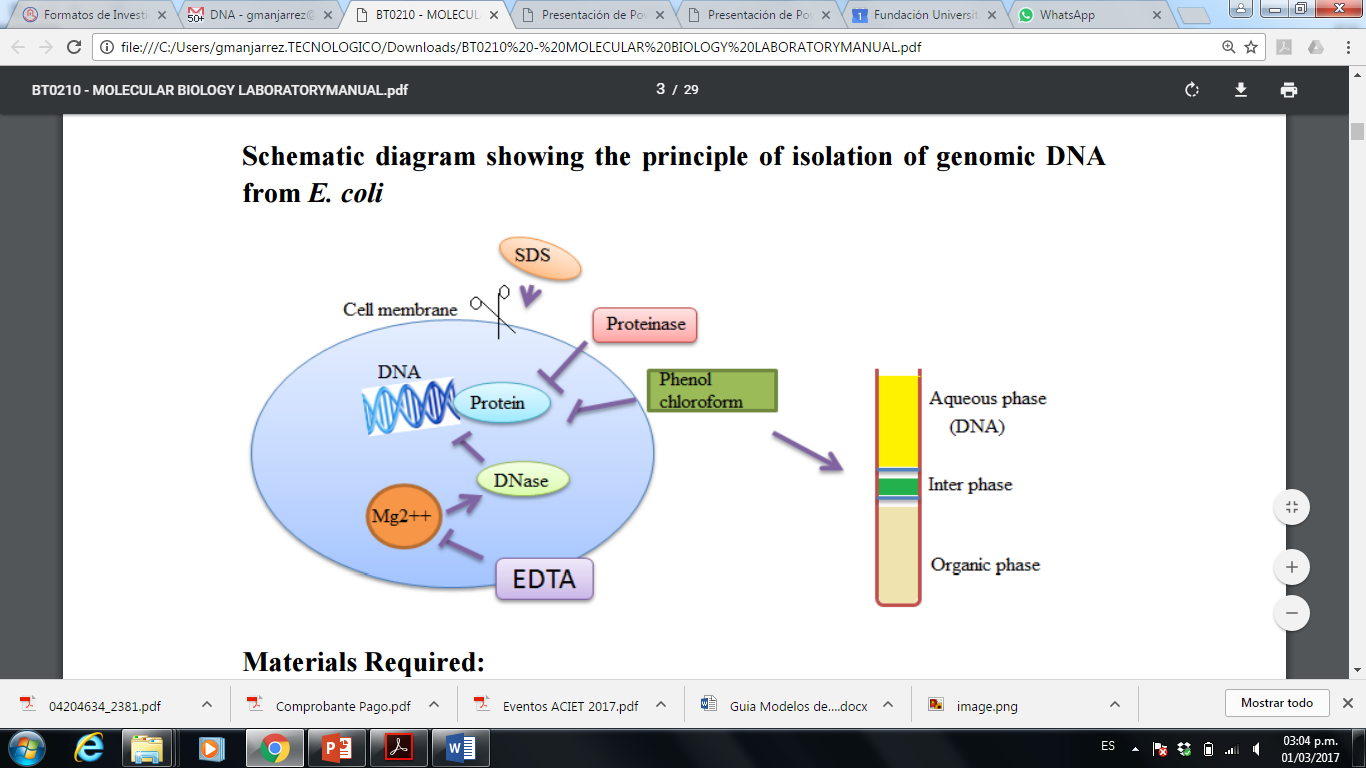 25:24:1, v/v
Fenol-cloroformo – alcohol isoamilico
Proteínas
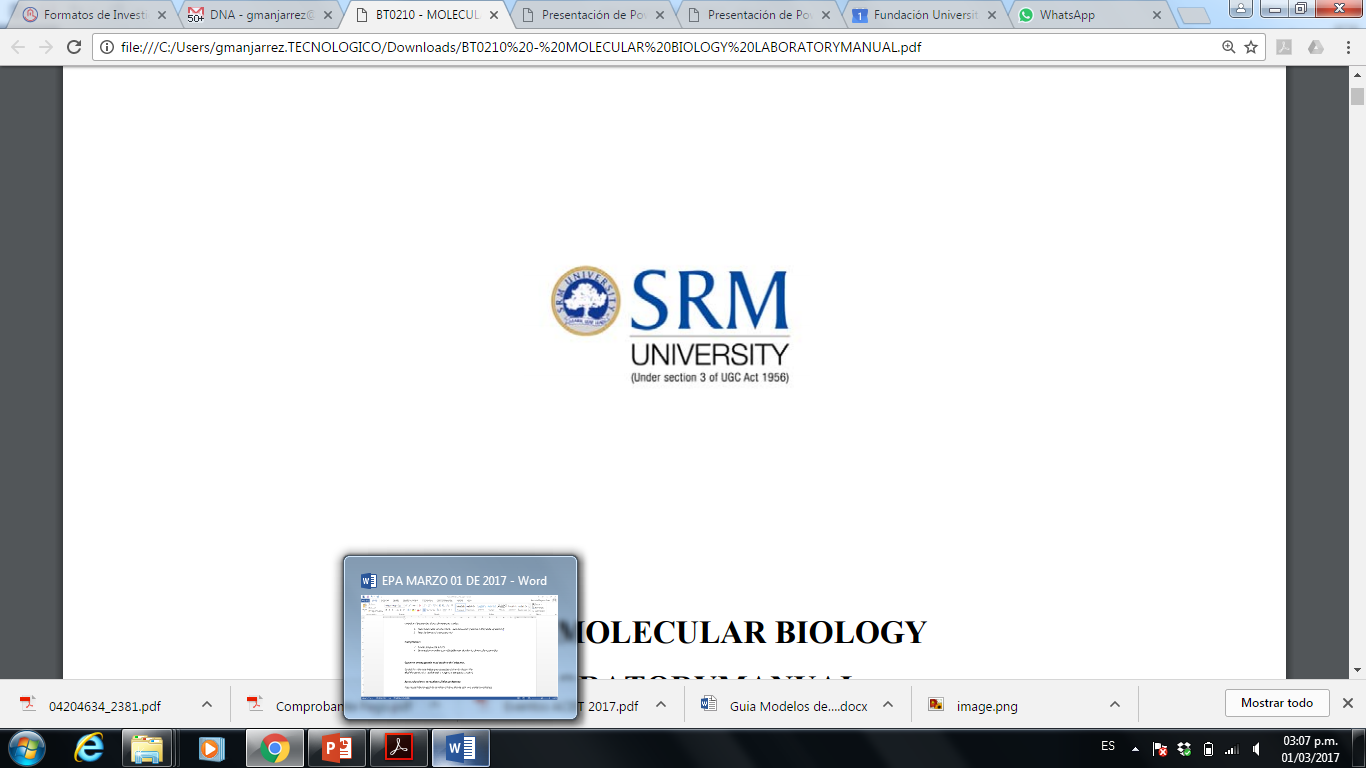 [Speaker Notes: Dodecilsulfato sódico – sds   / El tensoactivo no iónico Tritón-X 100]
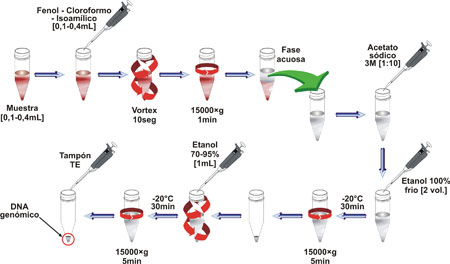 [Speaker Notes: Proteinasa K: Elimina proteinas]
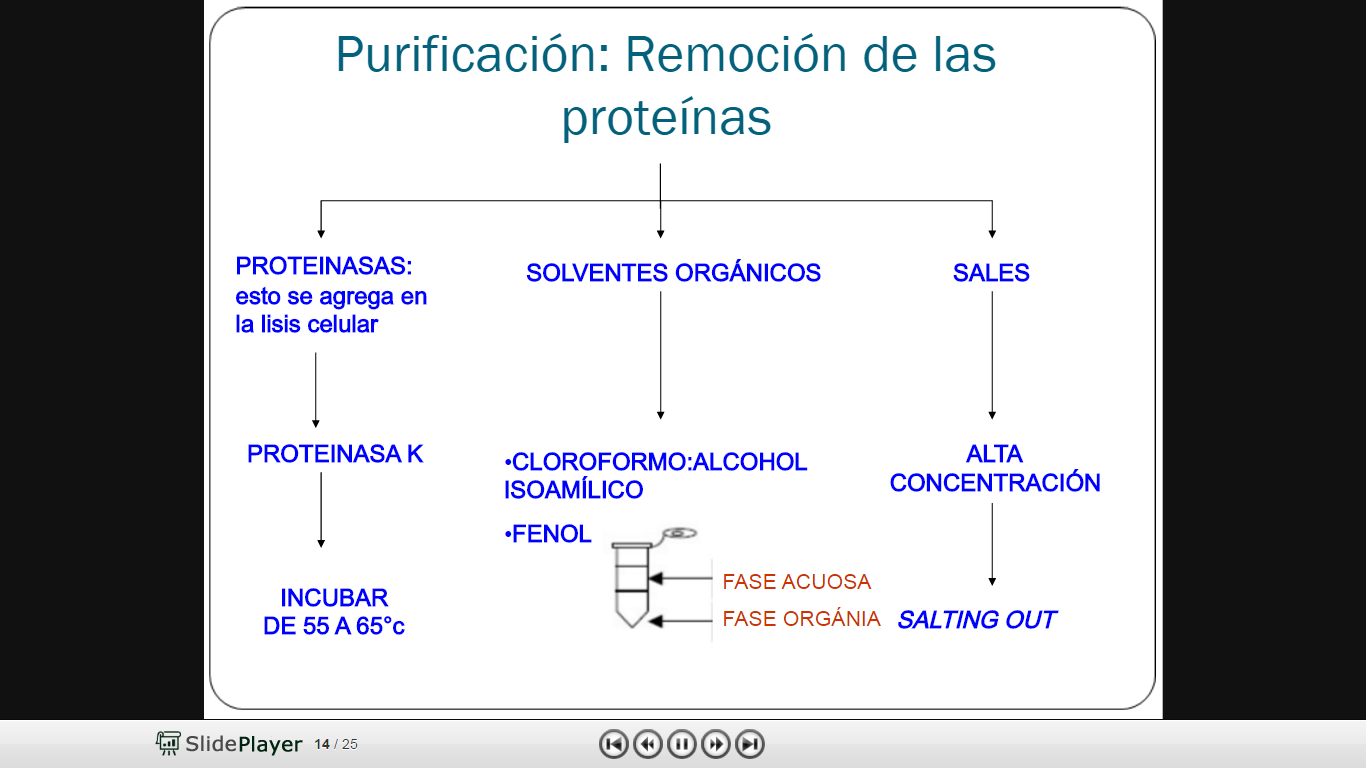 LISADO Y PURIFICACIÓN CON UN DETERGENTE IÓNICO. MÉTODO DEL CTAB
Uso:  extraer ADN genómico de células vegetales
CTAB
C19H42BrN
Cetyl Trimethyl Ammonium Bromide
Bromuro de cetiltrimetilamonio
Es una sal de amonio cuaternario
surfactante catiónico
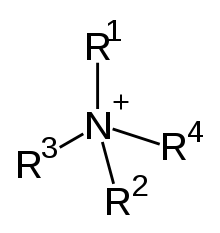 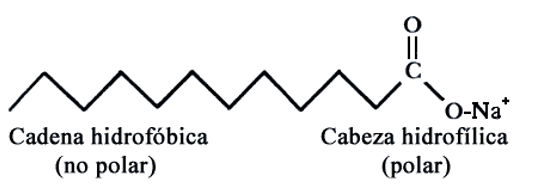 FUNDAMENTO: El CTAB puede romper la pared celular y producir lisis celular.
[Speaker Notes: El catión de amonio cuaternario es un catión de estructura NR4+, donde R representa un grupo alquilo o uno arilo.1 A diferencia del ion amonio (NH4+) y los cationes de amonio primario, secundario o ternario, los cationes de amonio cuaternario están cargados permanentemente, independientemente del pH de su solución. Las sales de amonio cuaternario o compuestos de amonio cuaternario (comúnmente llamadas aminas cuaternarias) son sales de cationes de amonio cuaternario enlazadas a un anión.

surfactante catiónico: la parte hidrofílica de estos tensioactivos posee una carga positiva. Estos tensoactivos suelen tener una alta adherencia en diferentes sustratos y una alta "persistencia" en esa adhesión. Un hecho experimental que caracteriza a estos compuestos es que cambia las propiedades superficiales y convierte una superficie hidrofílica en hidrofóbica y viceversa.2]
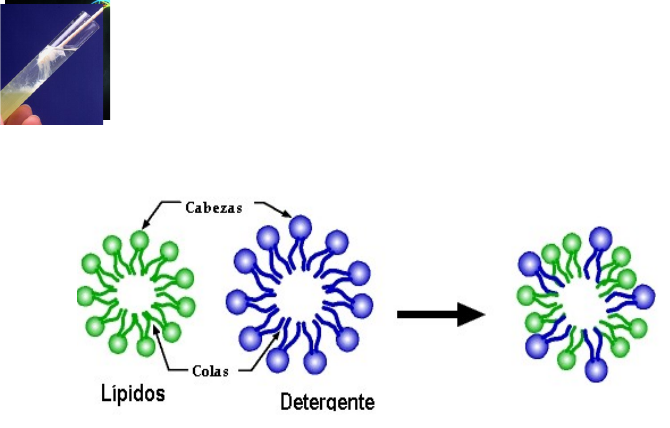 Las moléculas lipídicas están formadas por extremos hidrófilos «cabezas», y extremos hidrófobos, «colas». El CTAB provoca la lisis de la membrana. Como la composición de los lípidos y del detergente es similar, el componente CTAB del tampón de extracción captura los lípidos que integran la membrana celular y nuclear.
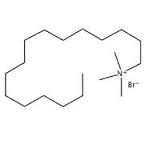 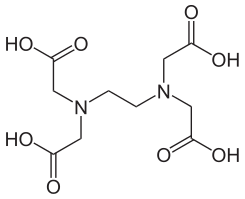 CTAB (detergente)
EDTA (agente quelatante)
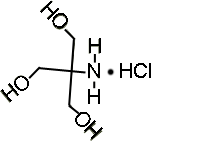 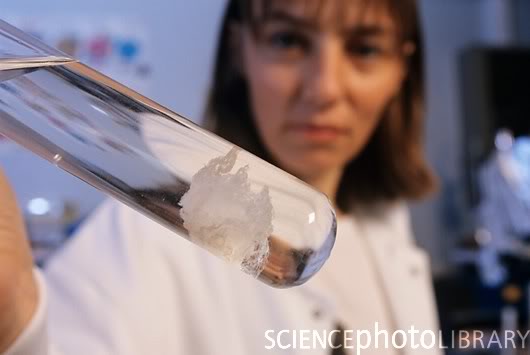 TRIS-HCl (tampón)
Complejos insolubles con el ADN.
[Speaker Notes: Tampón: Tienen la propiedad de mantener estable el pH de una disolución]
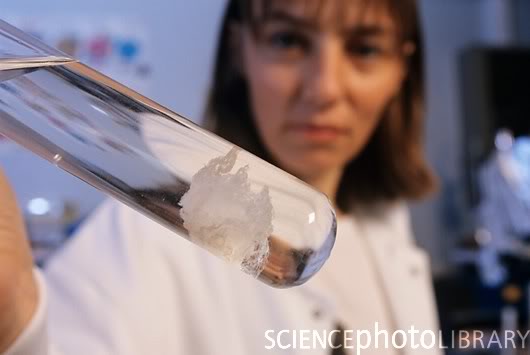 Complejos insolubles con el ADN.
Precipitar el Acido nucleico con Isopropanol
Extraer residuos orgánicos con cloroformo
Lavar el precipitado con etanol.
[Speaker Notes: El cloroformo elimina el fenol
Etanol limpia el precipitado]
Método de salting-out
A partir de un lisado celular se pueden separar las moléculas de proteínas y otros contaminantes del ADN mediante la adición de altas concentraciones de sal que hacen que disminuya la solubilidad de las moléculas orgánicas en la fase acuosa.
En este método se utiliza frecuentemente la proteinasa K, el TRIS-HCl para regular el pH.
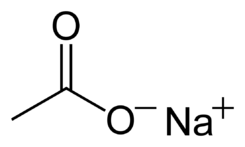 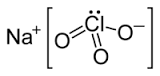 Las sales precipitan las moléculas orgánicas.

El precipitado formado se separa por centrifugación.

El ADN de la disolución acuosa puede extraerse  mediante la adición de alcohol, por precipitación.
Acetato de sodio
Cloruro de sodio
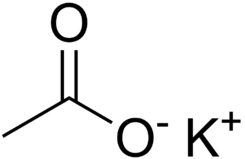 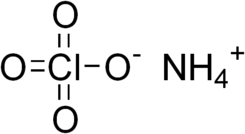 Perclorato de sodio
Método de Isotiocianato de Guanidina
Isotiocianato de Guanidina:
Degradante de proteínas
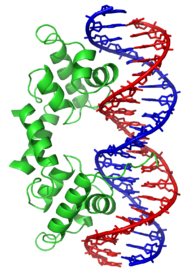 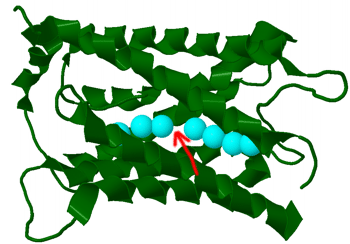 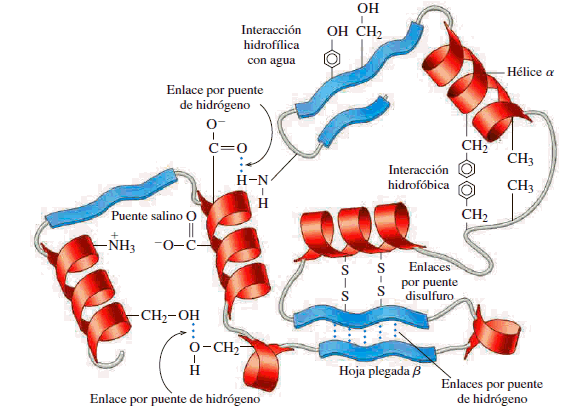 Método de Extracción por Trizol
Trizol: Solución  monofásica de Isotiocianato de Guanidino y
Fenol
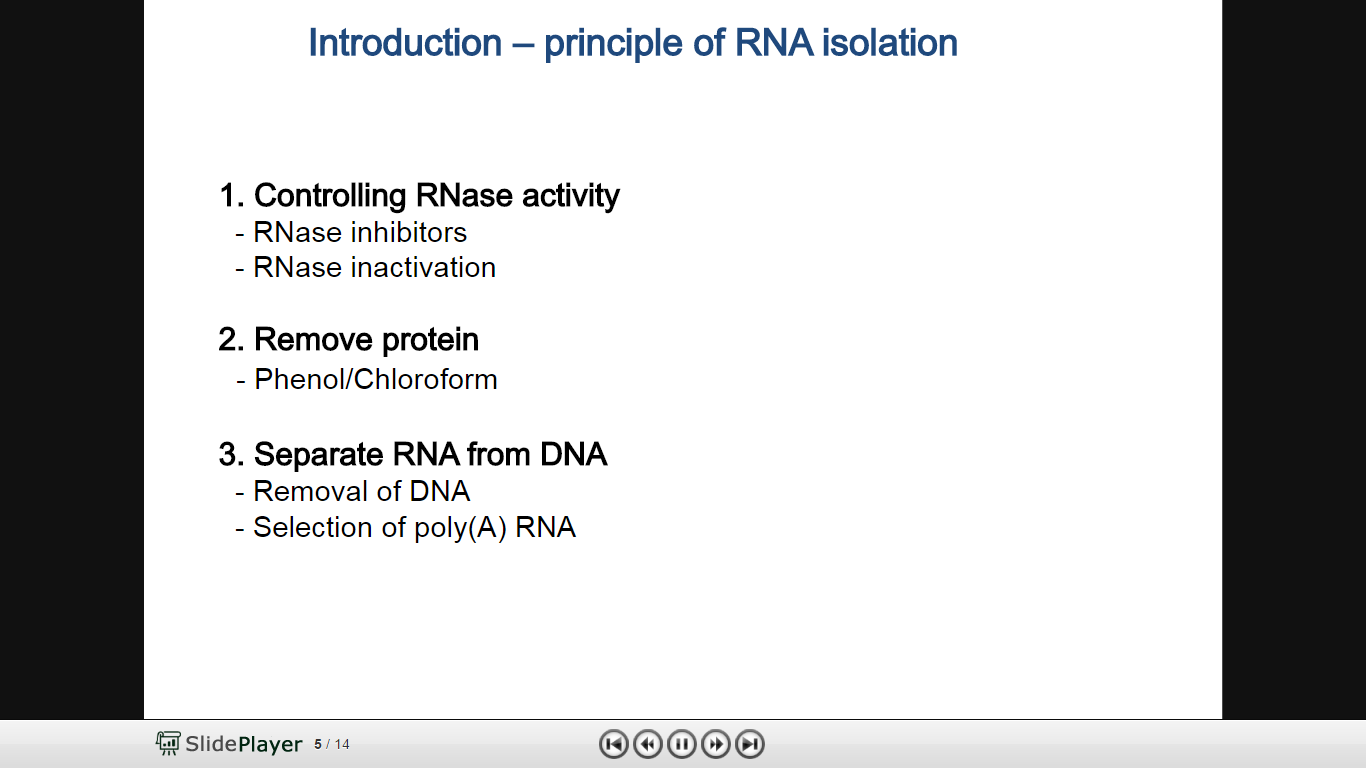 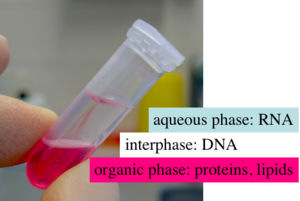 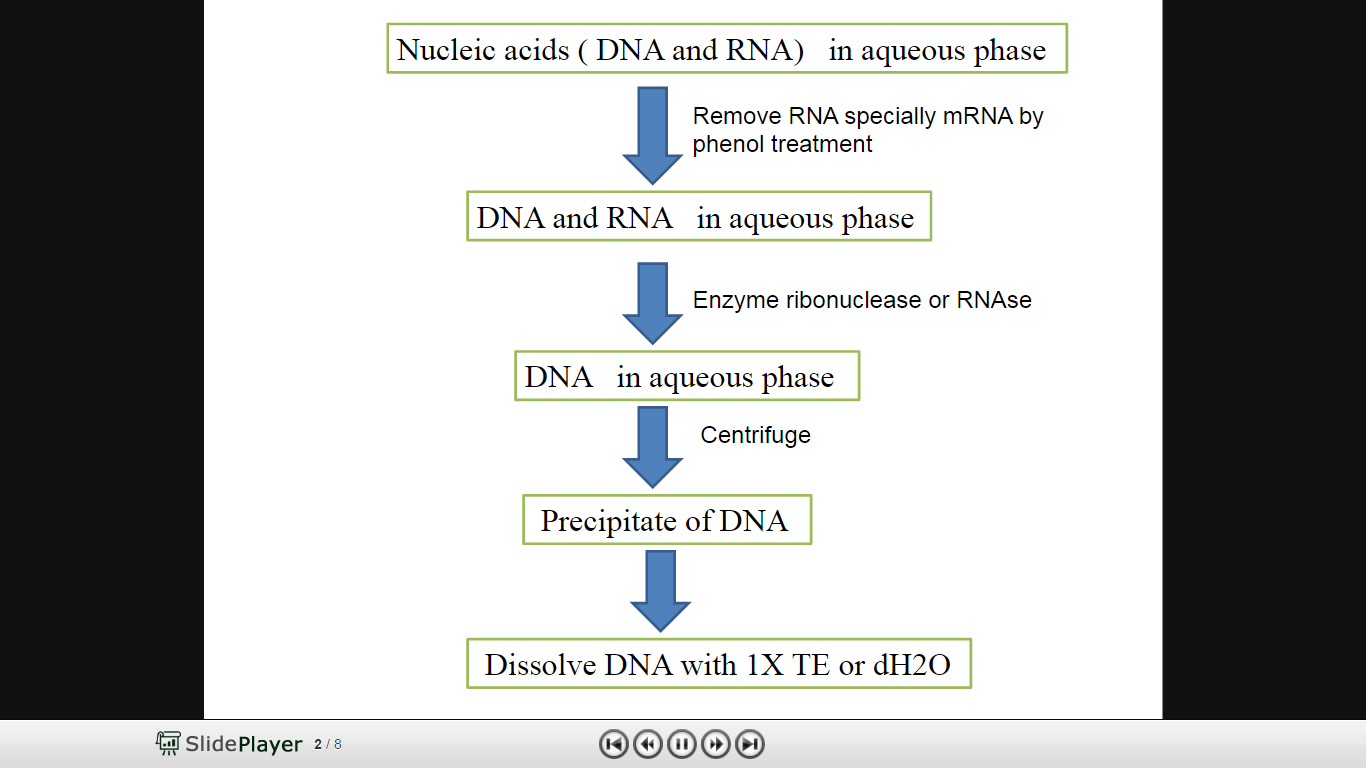 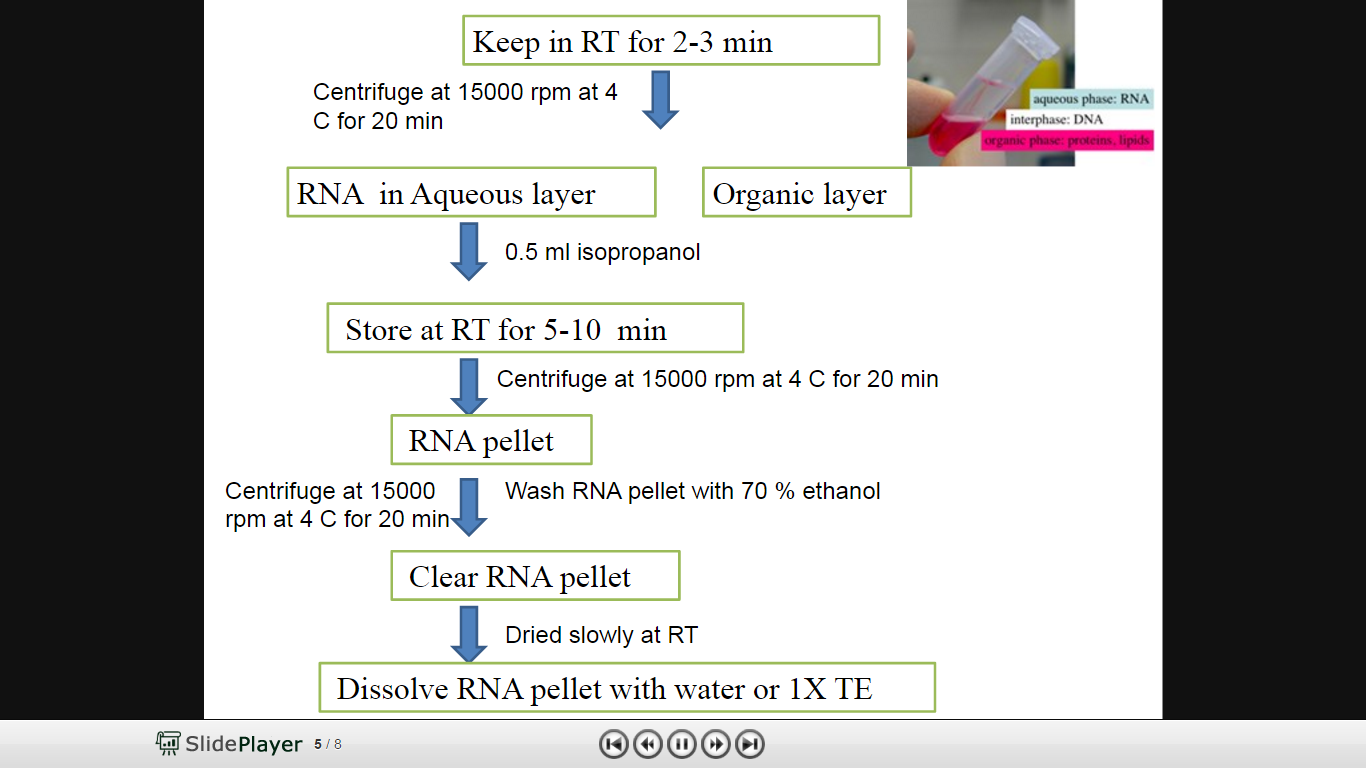 Método de Extracción por Shock Térmico
1. Centrifugar
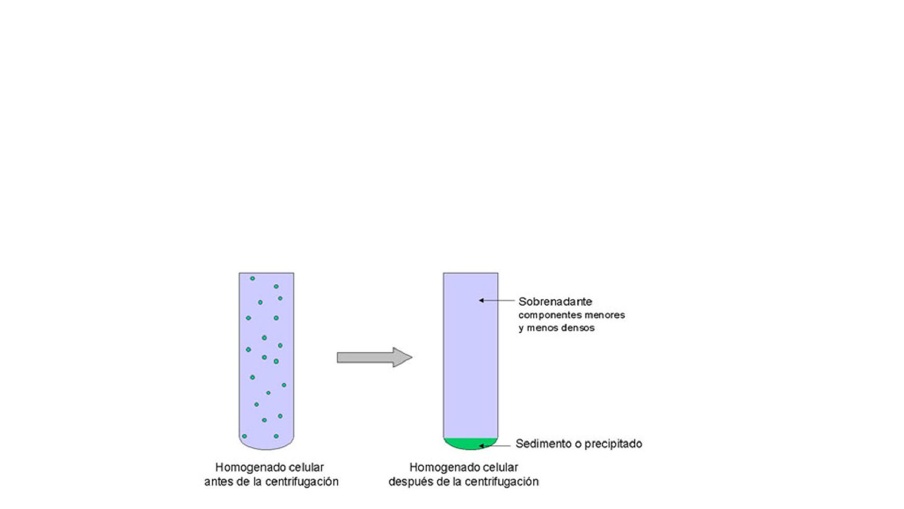 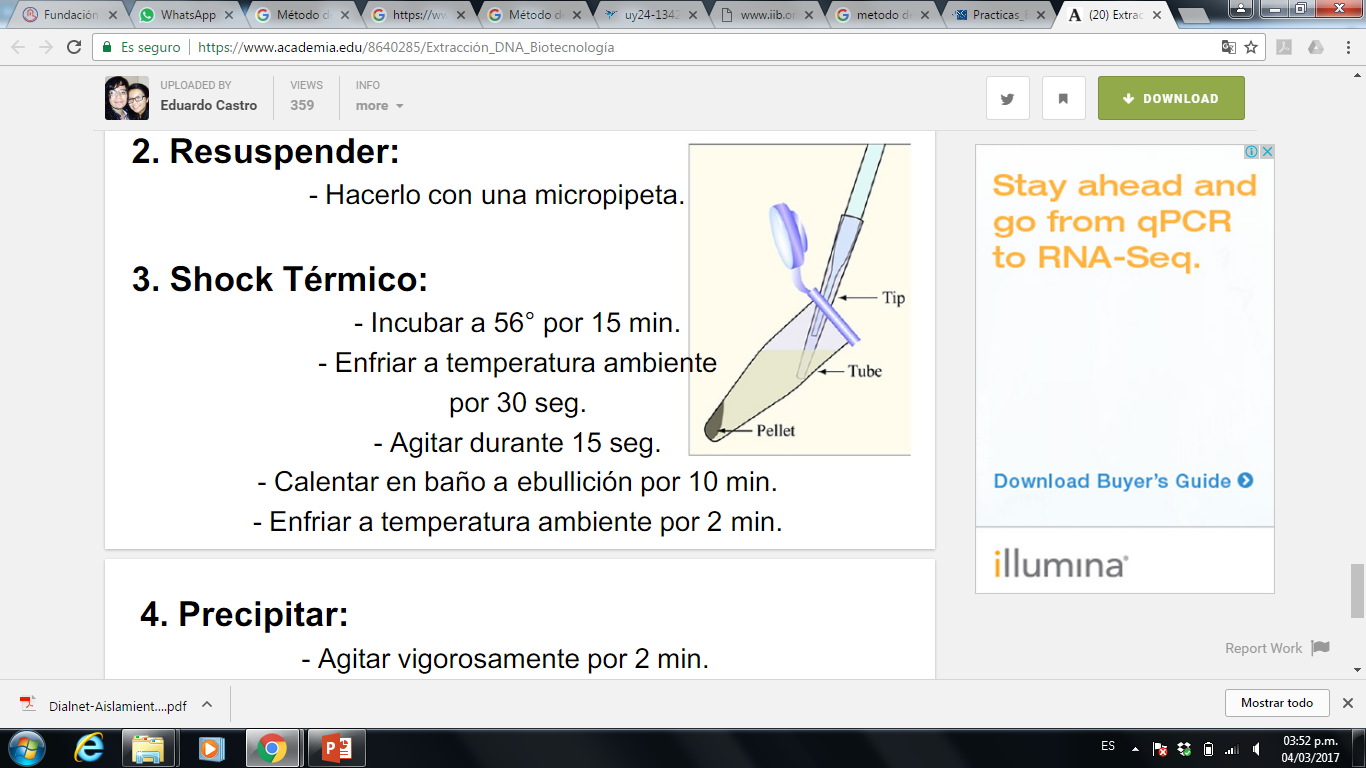 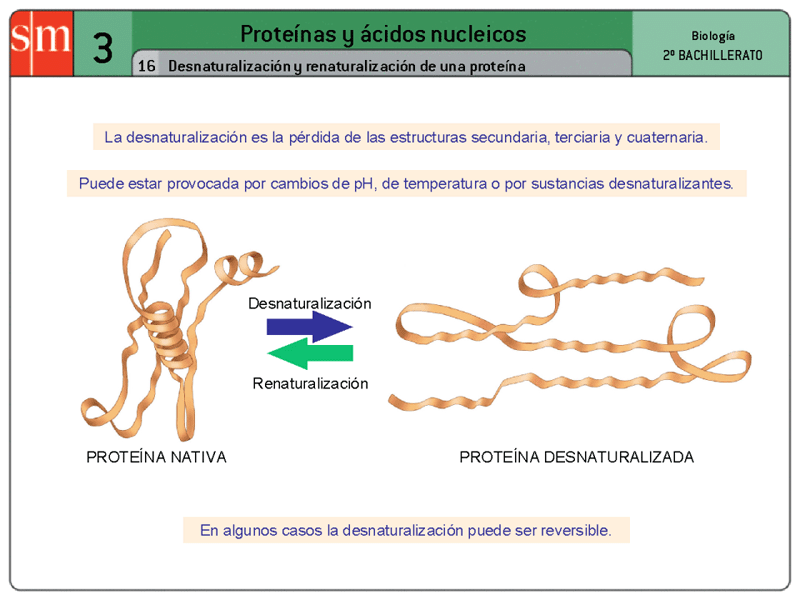 FUNDAMENTO GENERAL
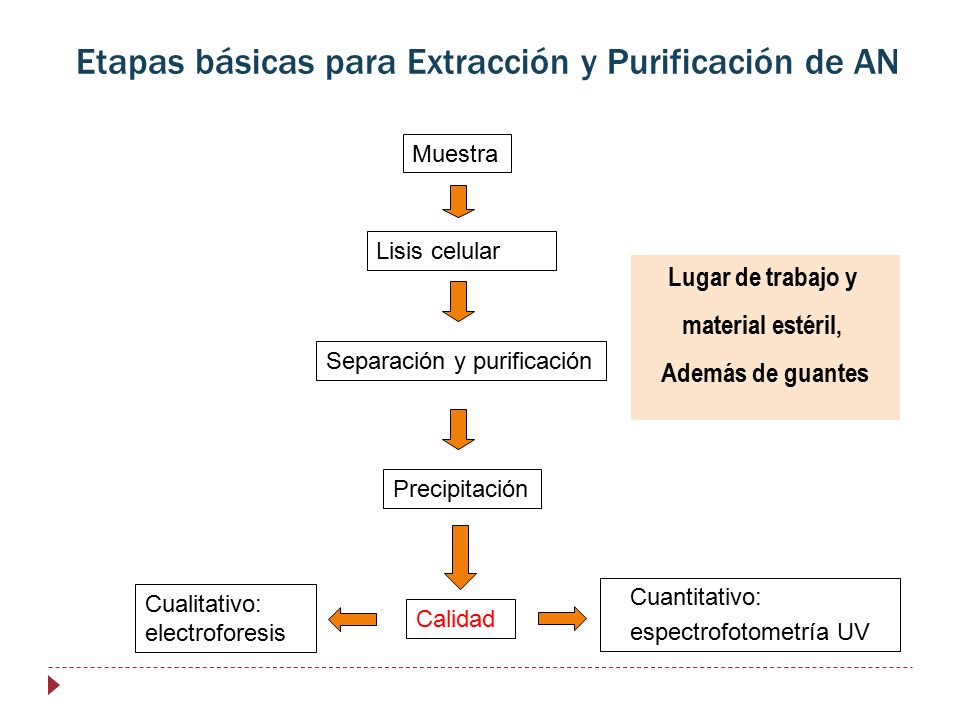 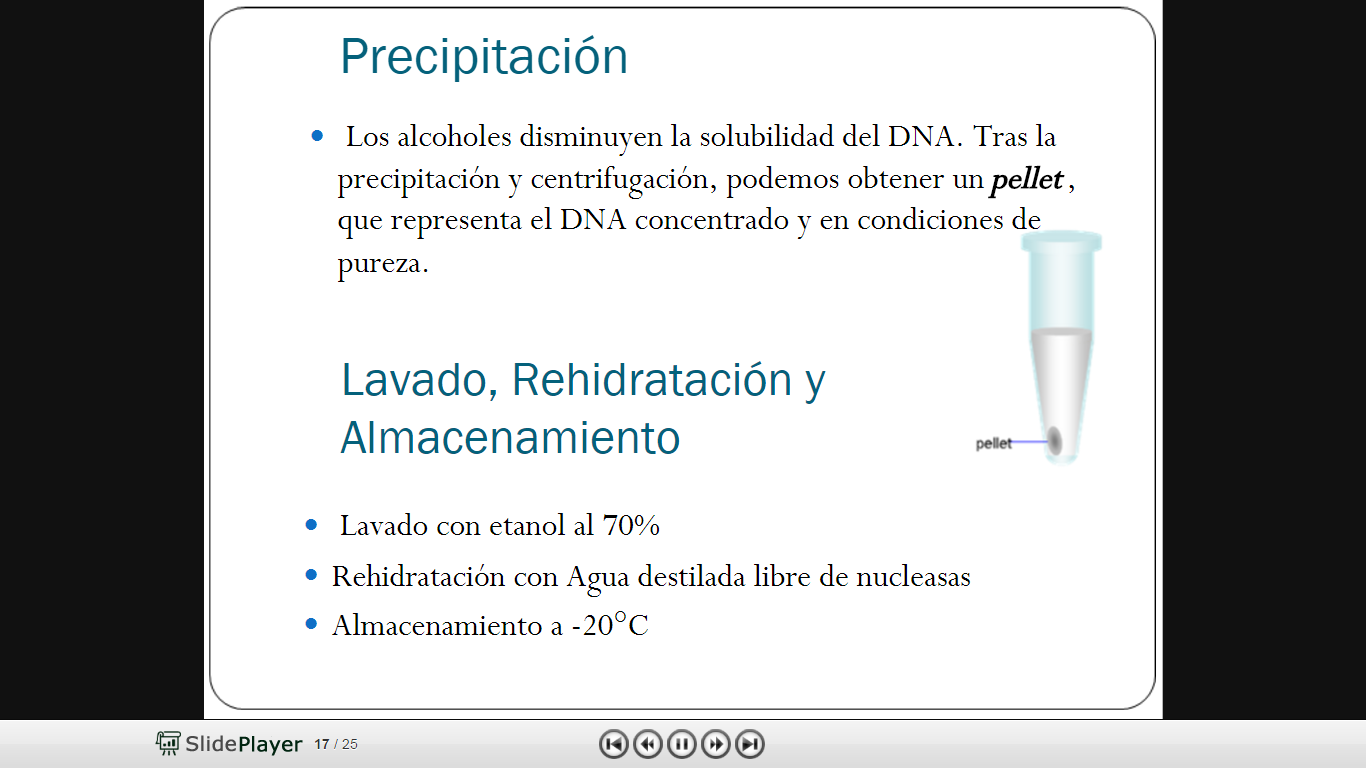 FUNDAMENTO GENERAL
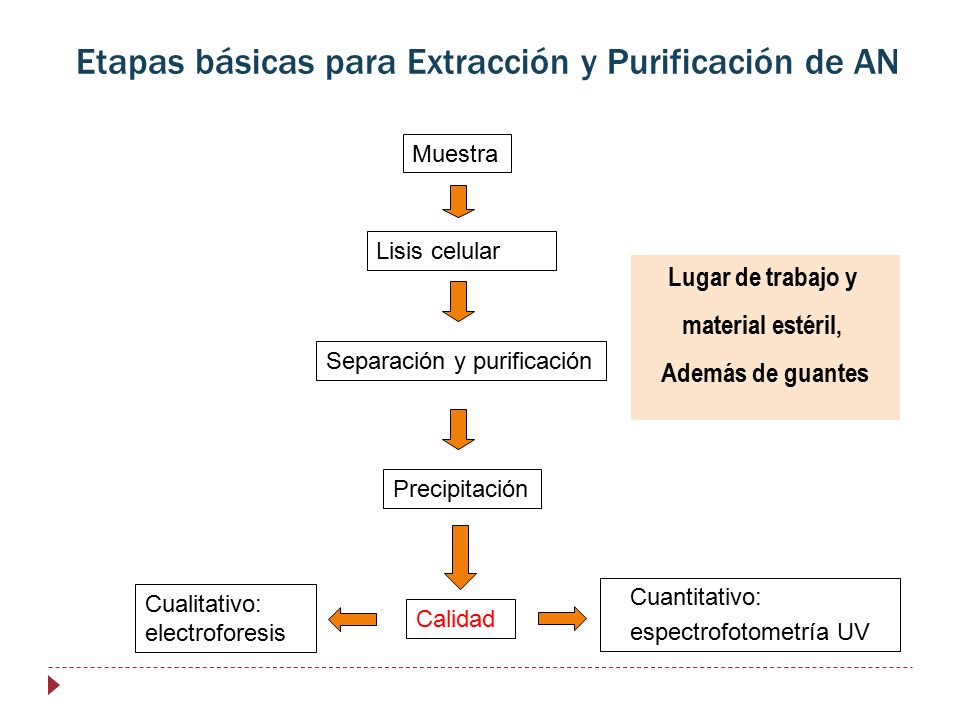 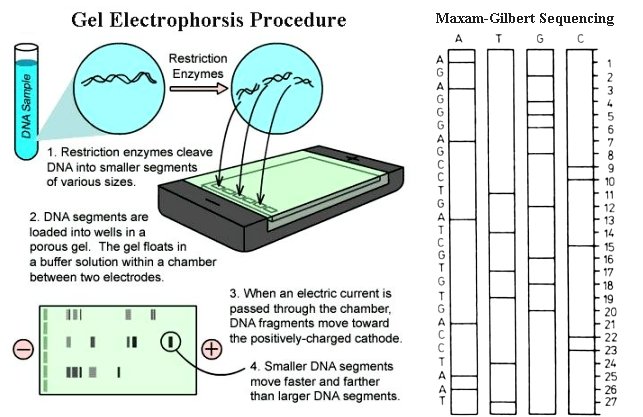 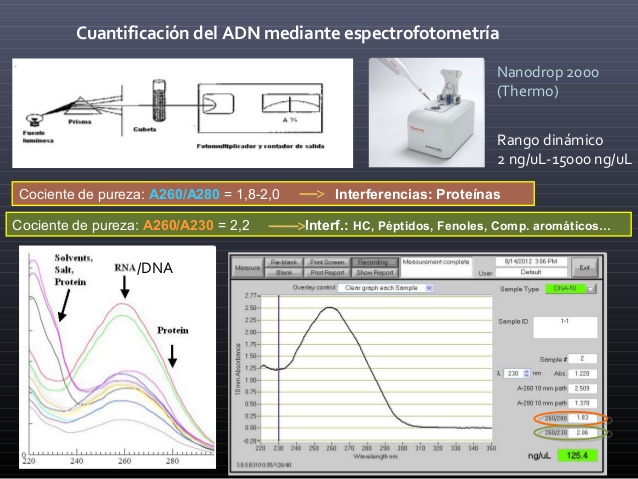 Muchas gracias
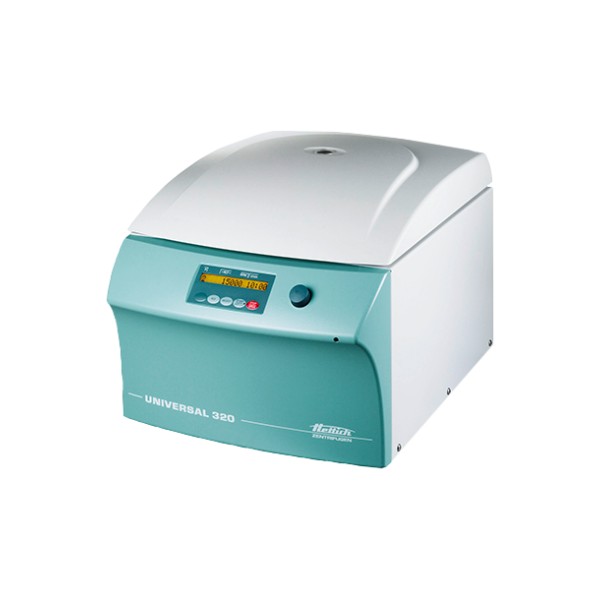 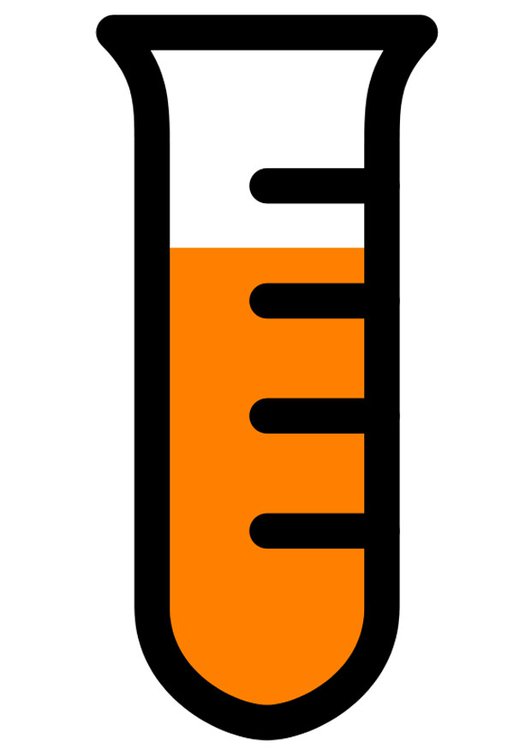 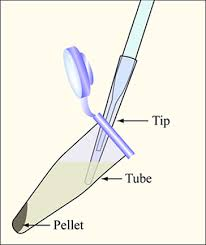 12 000g por 3 min
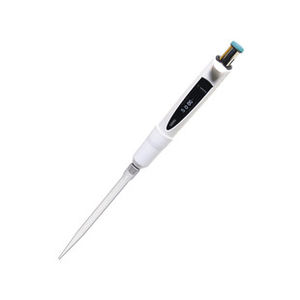 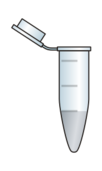 Incubar  a 95°C por 30 min
600 µL TG -6 mol/L
acetato de sodio 20 mmol/L
Tris-HCl (pH 8,0) 50 mmol/L].
Extracción con gradientes de Cloruro de Cesio – Bromuro de Etidio
El ADN genómico puede purificarse por centrifugación selectiva a través de la generación de gradientes de cloruro de cesio.
Desventajas: es largo, imposible de automatizar, caro, requiere una ultracentrífuga y usa compuestos químicos tóxicos.
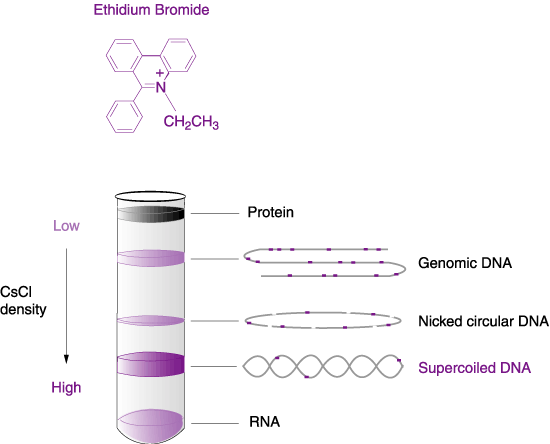 Lisado celular 
2. Centrifugar con bromuro de etidio. 
3. Visualizar con U.V
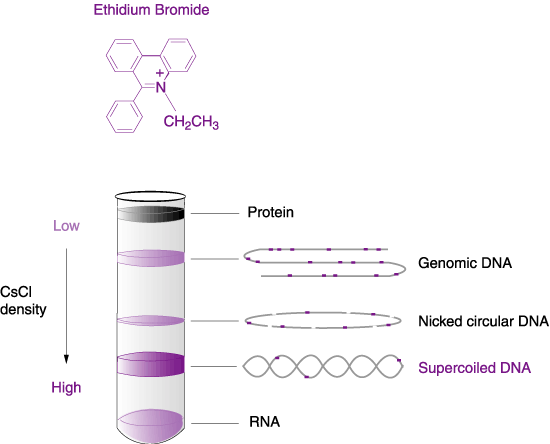 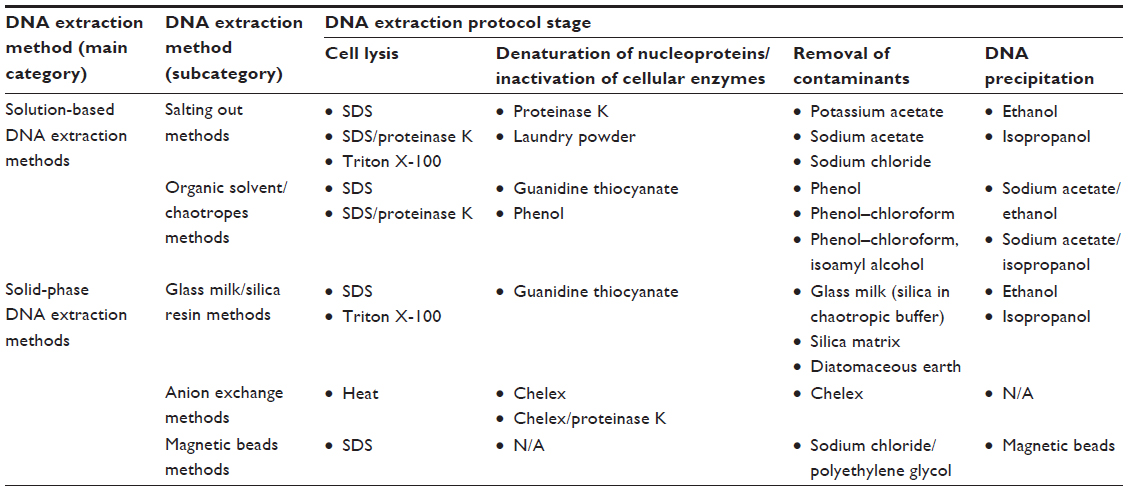 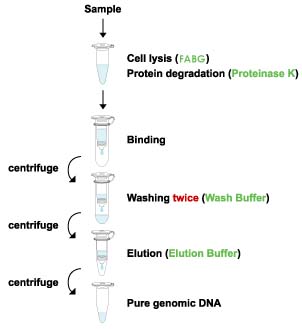 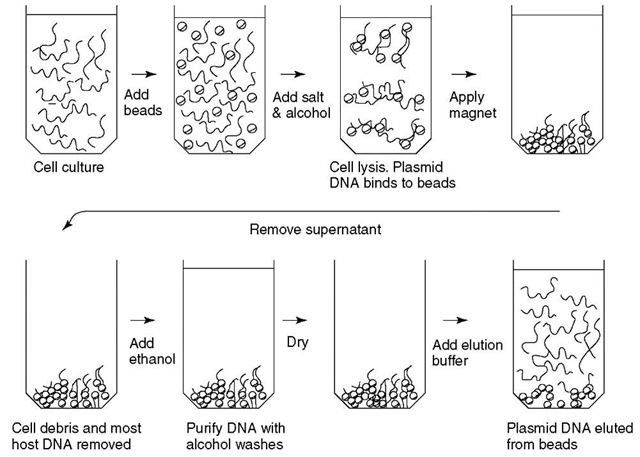